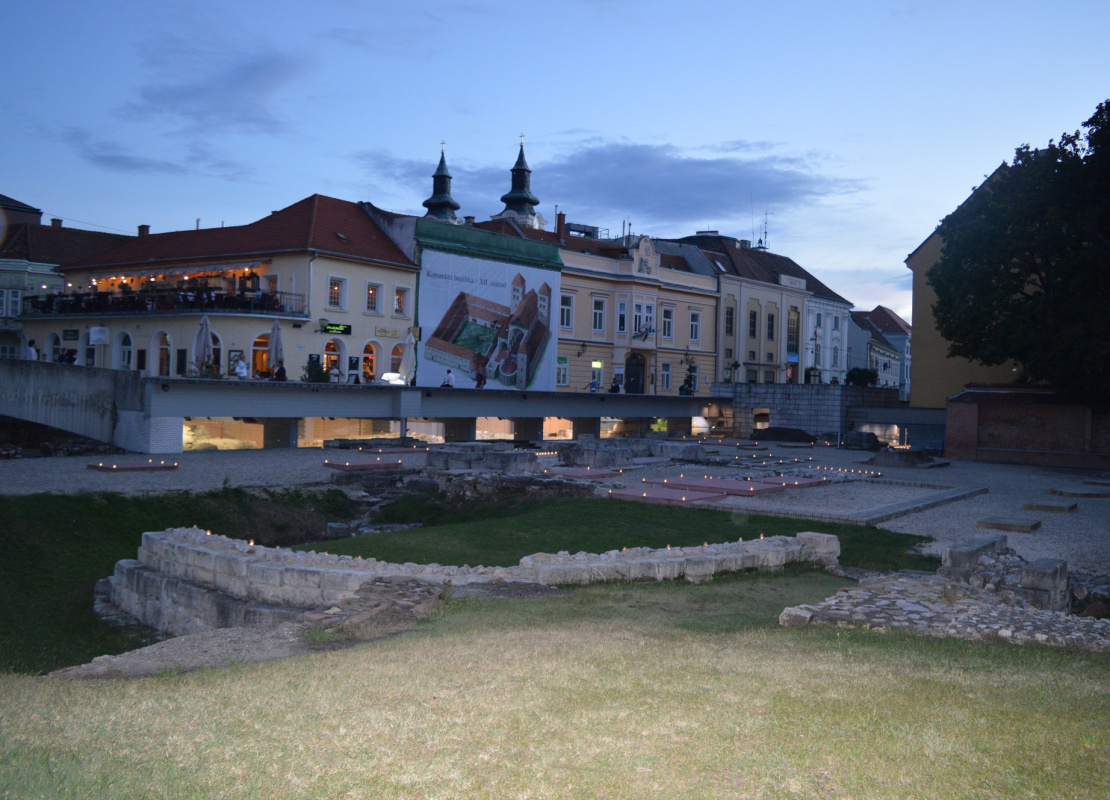 A Középkori Romkert és Székesfehérvár belvárosa
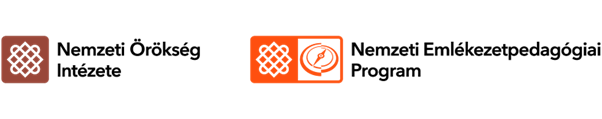 Székesfehérvár: középkori királyaink egyik politikai központja, koronázó- és temetkező városa
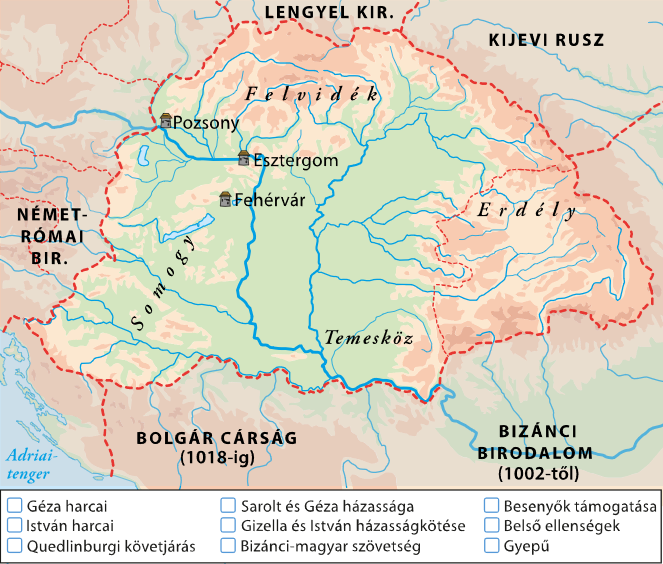 Magyarország a 11. században
Itt adta ki II. András az Aranybullát
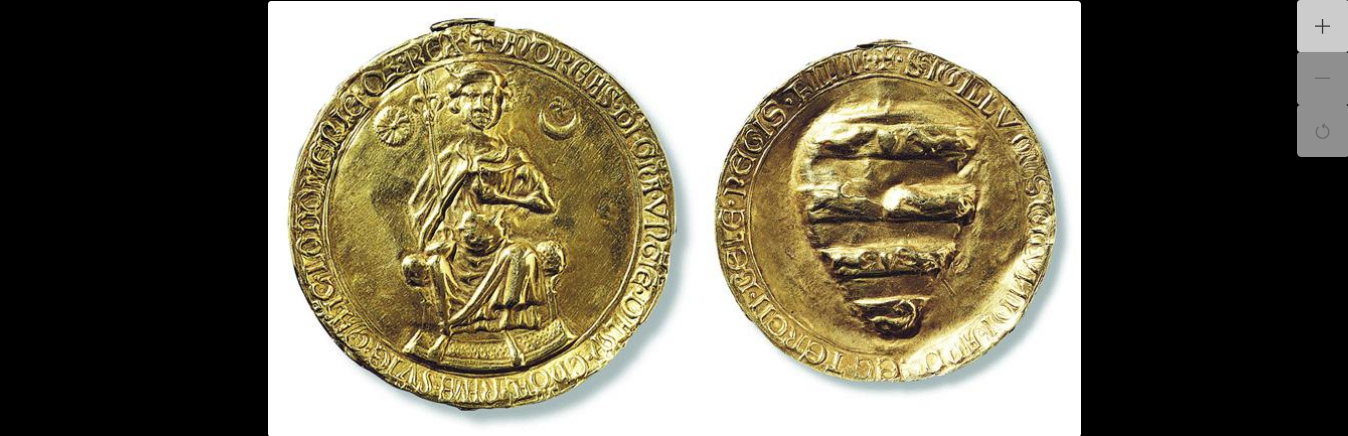 II. András portréja és címere az Aranybulla pecsétjén
1543-ban foglalták el a törökök
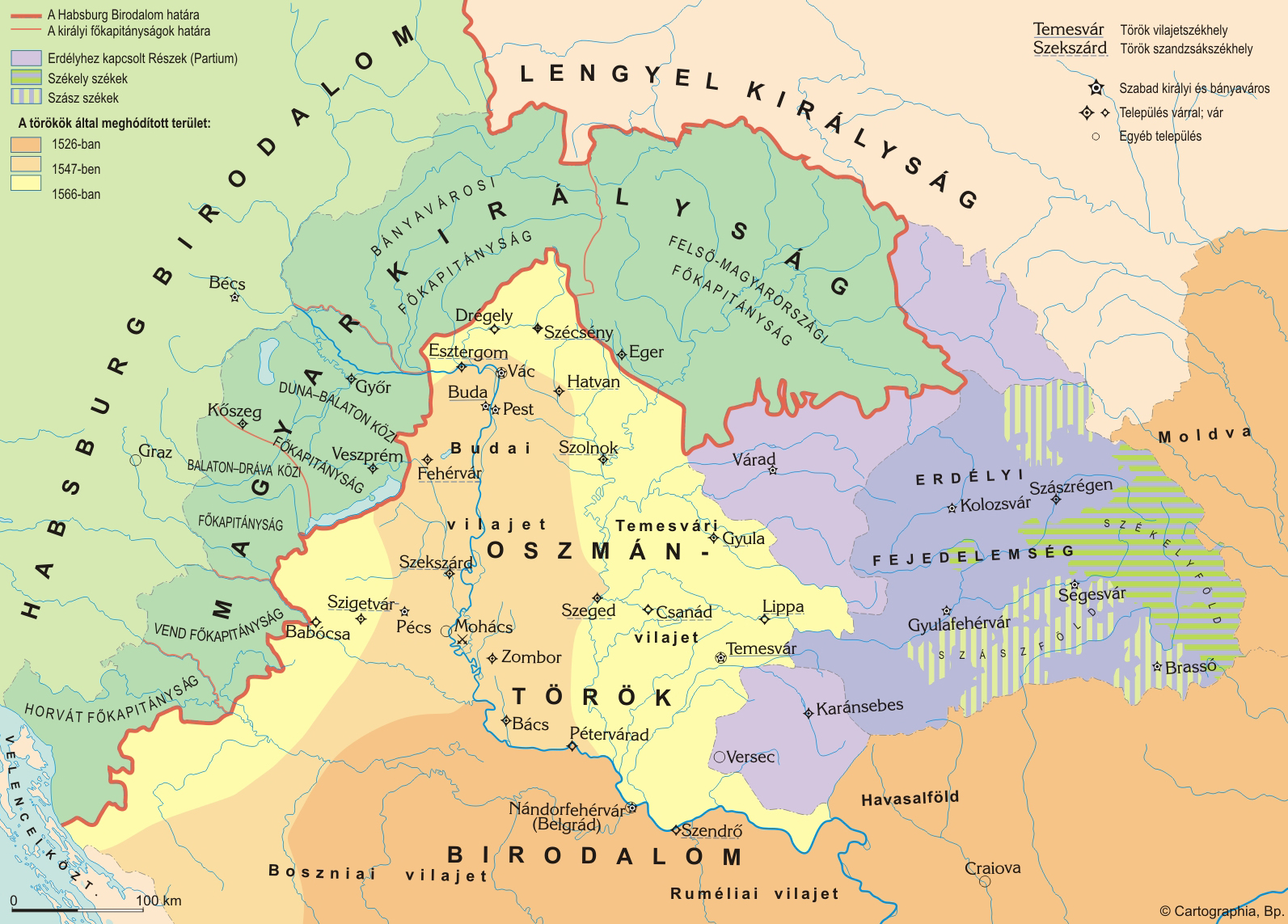 Fehérvár
Magyarország 1570 és 1591 között
A belváros a mai barokk, rokokó és copf arculatát az 1740 és 1840 közötti építkezések során nyerte el
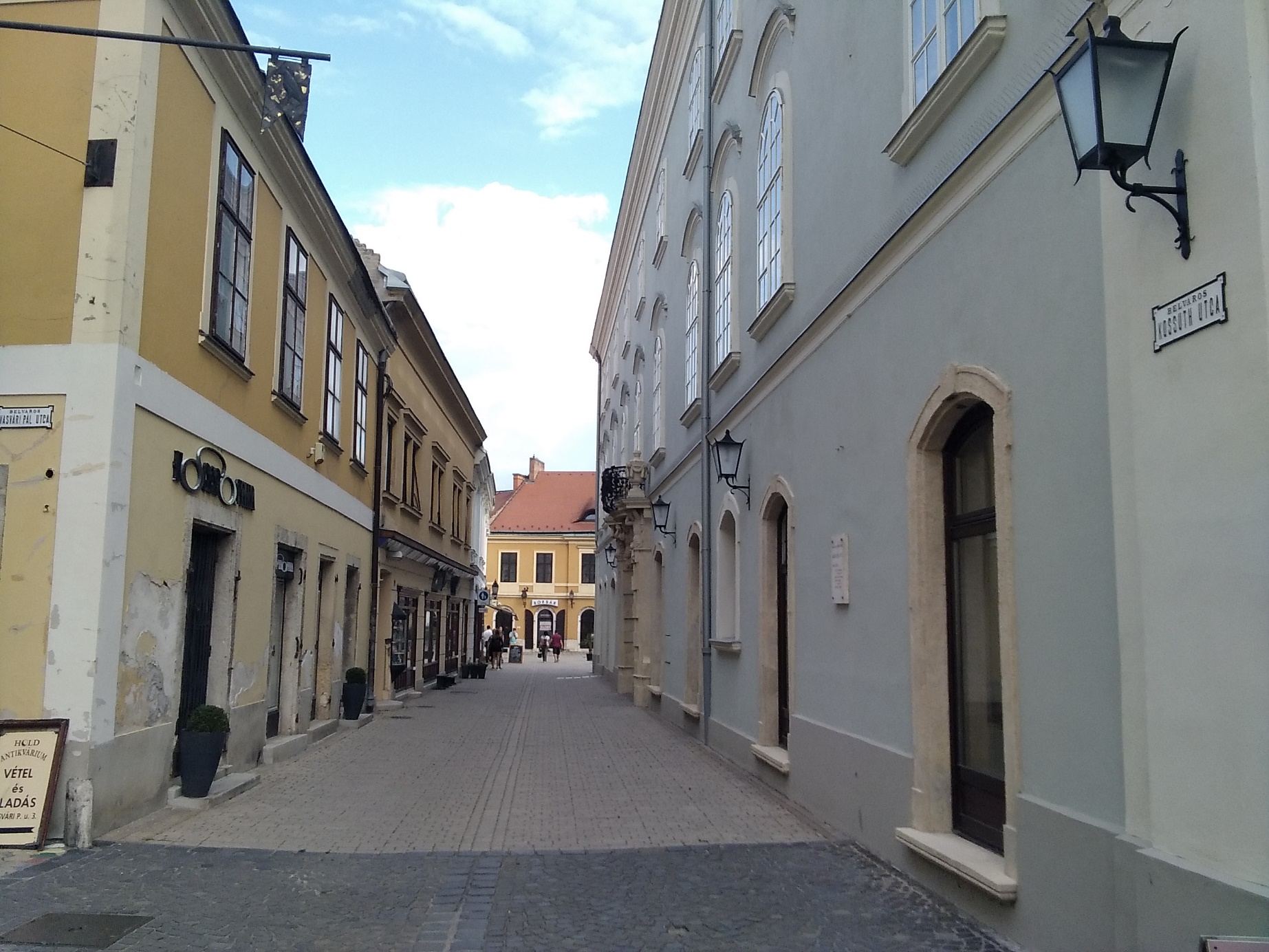 A Kossuth utca a belvárosban
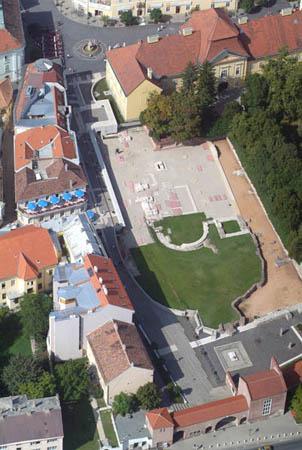 A Koronázó Bazilika története
Légi felvétel a Koronázó Bazilika feltárt romjairól
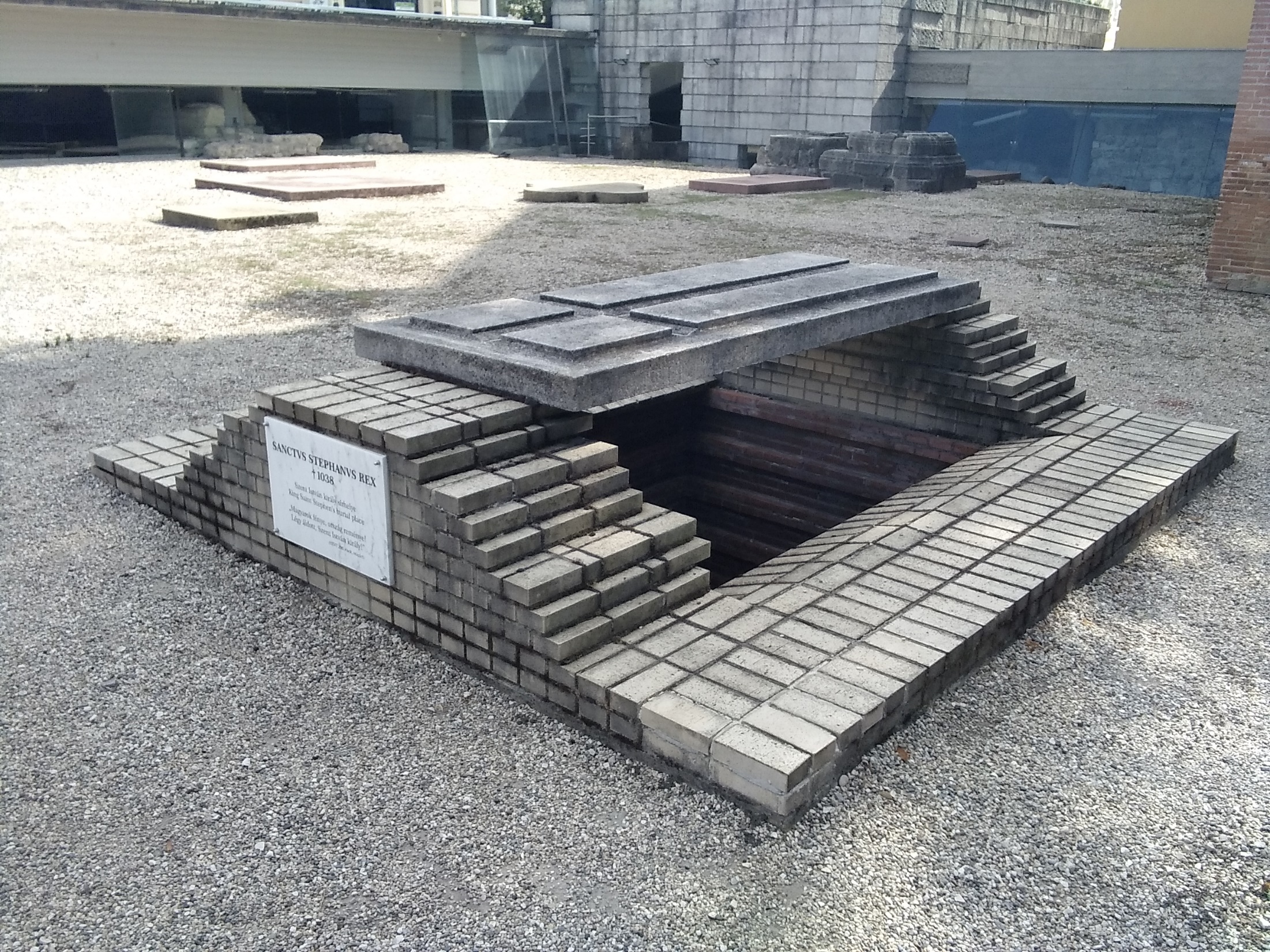 Szent István sírhelye a Koronázó Bazilika romjai között
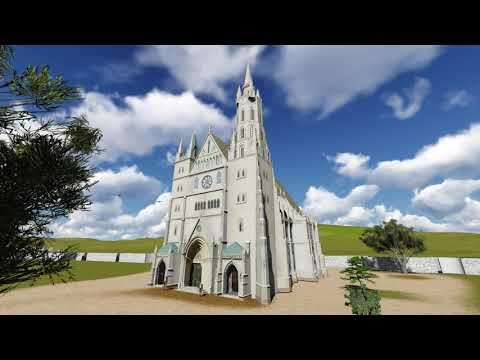 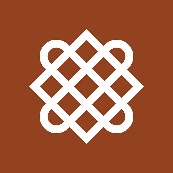 A Koronázó Bazilika rekonstrukciós rajza
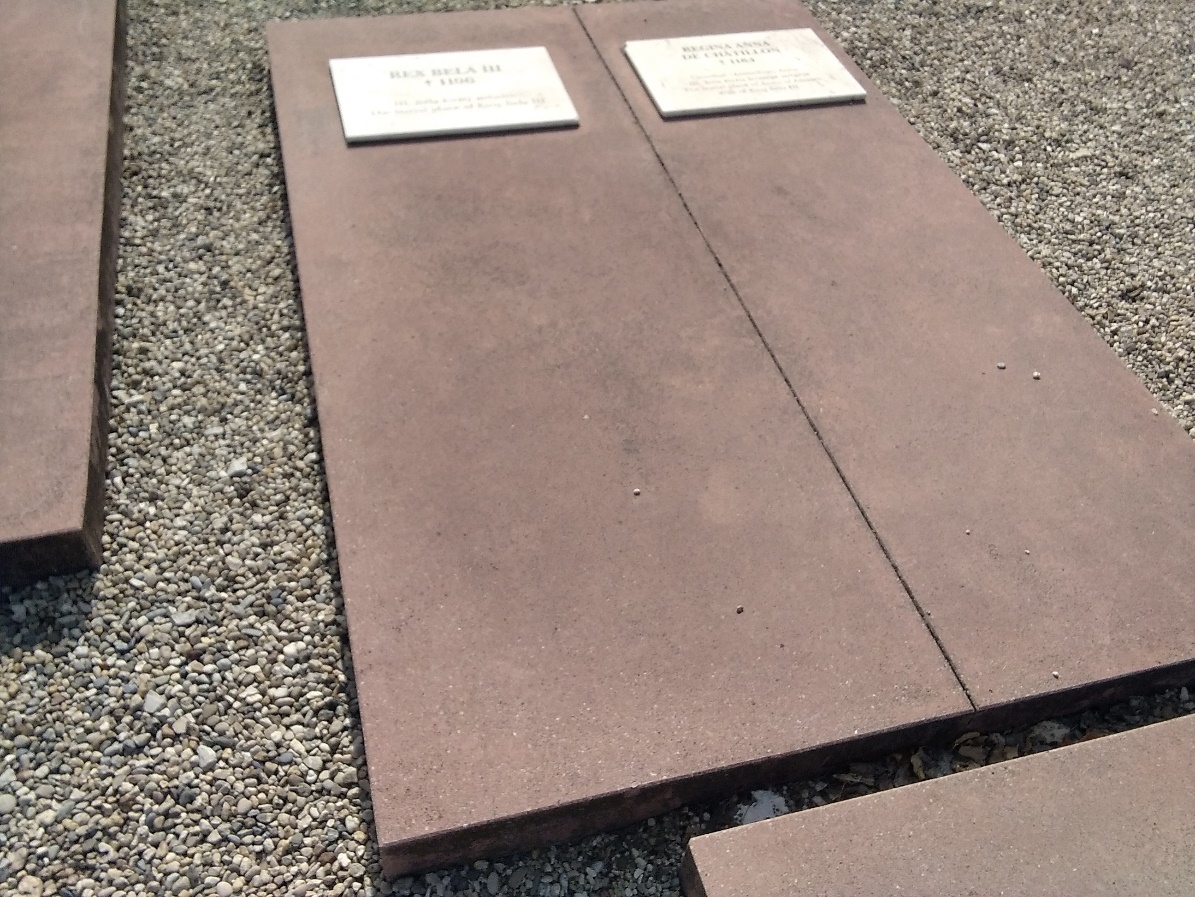 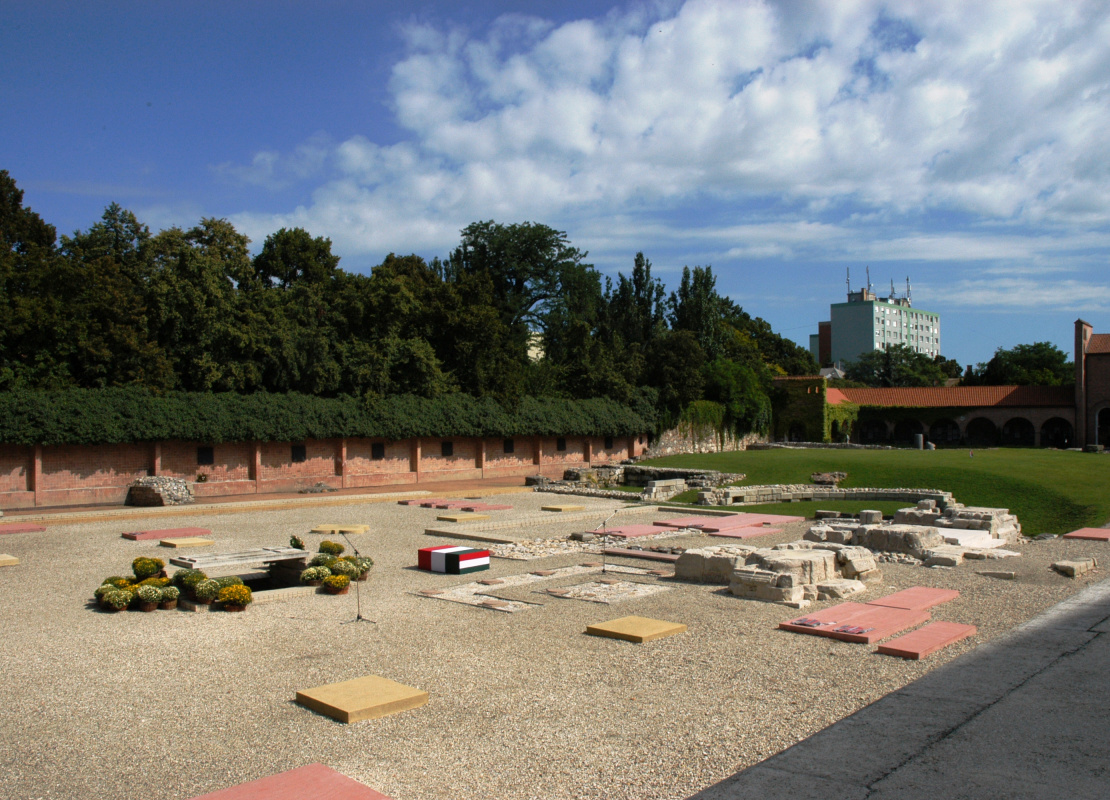 III. Béla és Antiochiai Anna sírhelye
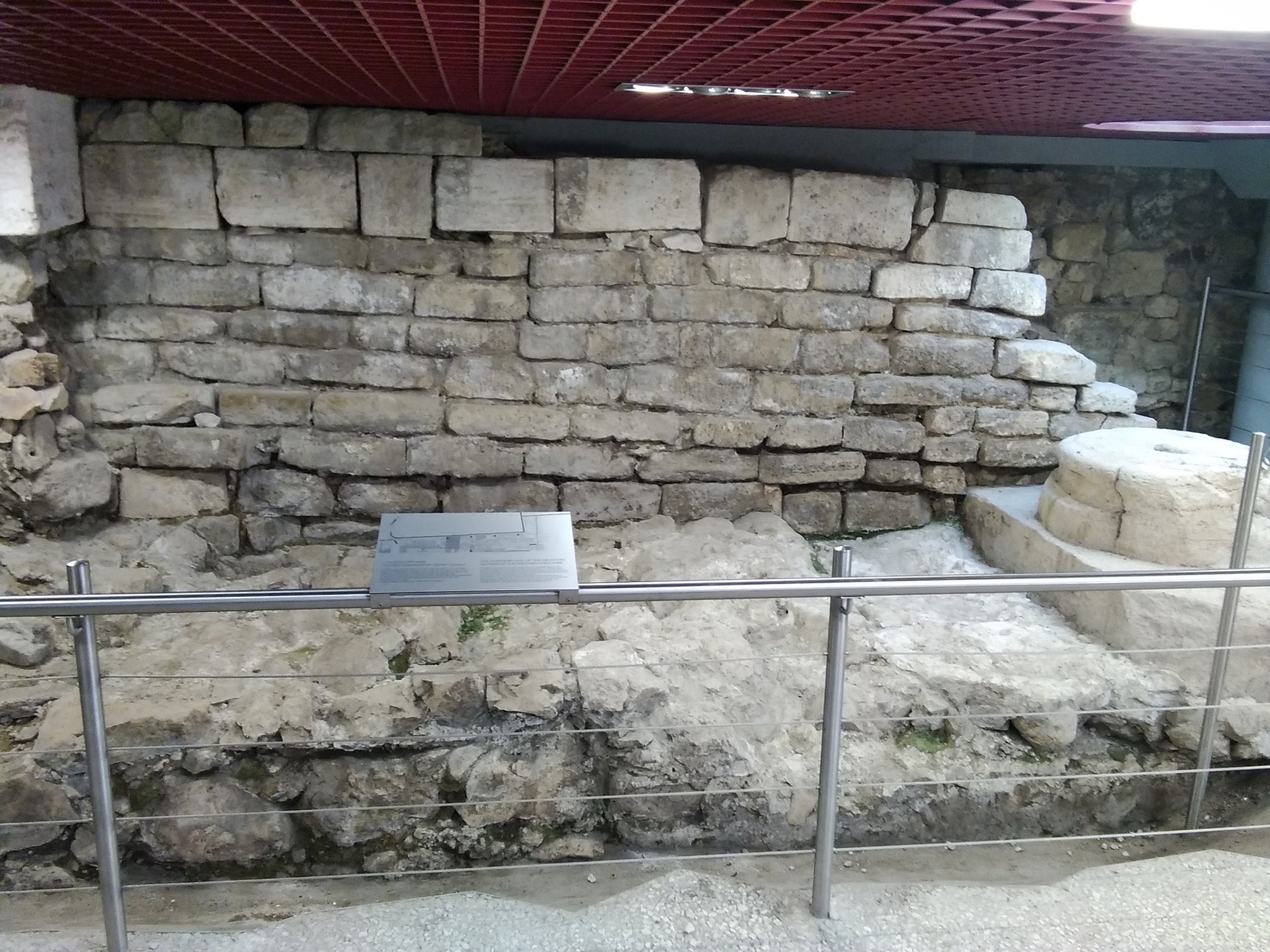 A nyugati építmény feltárt szakaszának északi oldala
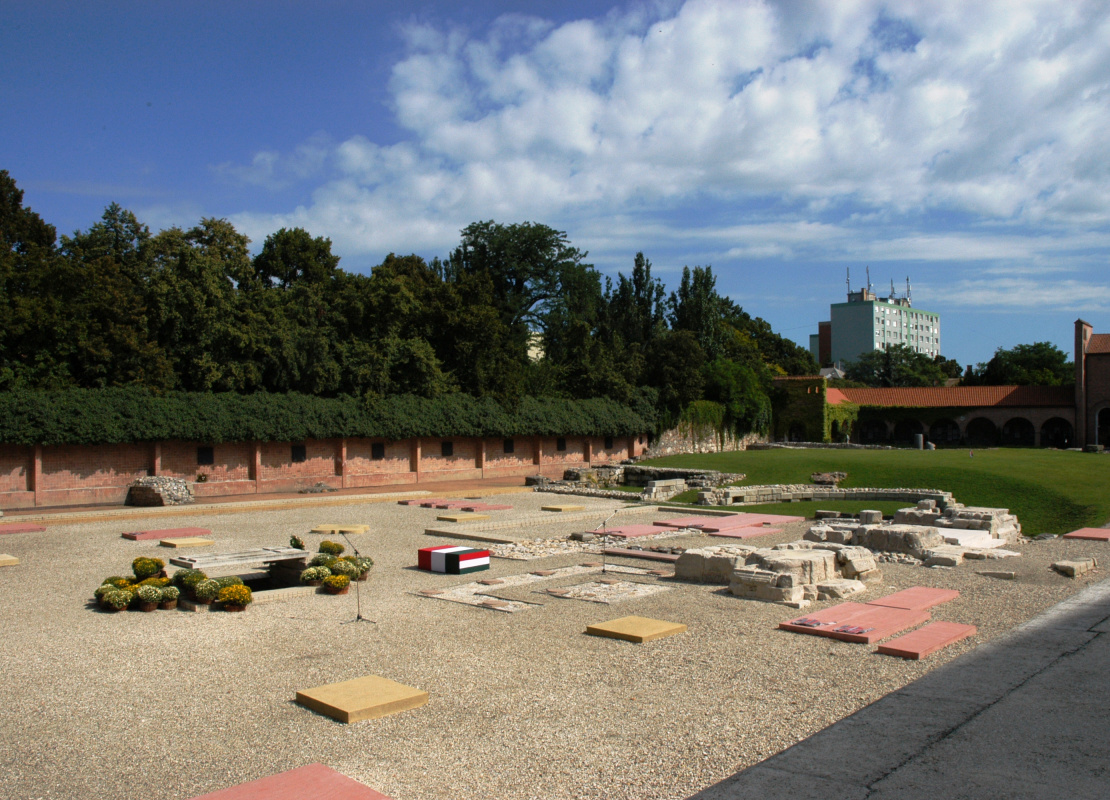 A Romkert a Szent István-mauzóleummal és a kőtárral együtt 1938-ban készült el.
A Középkori Romkert
A bazilika területén előkerült csontleleteket egy közös osszáriumba tették
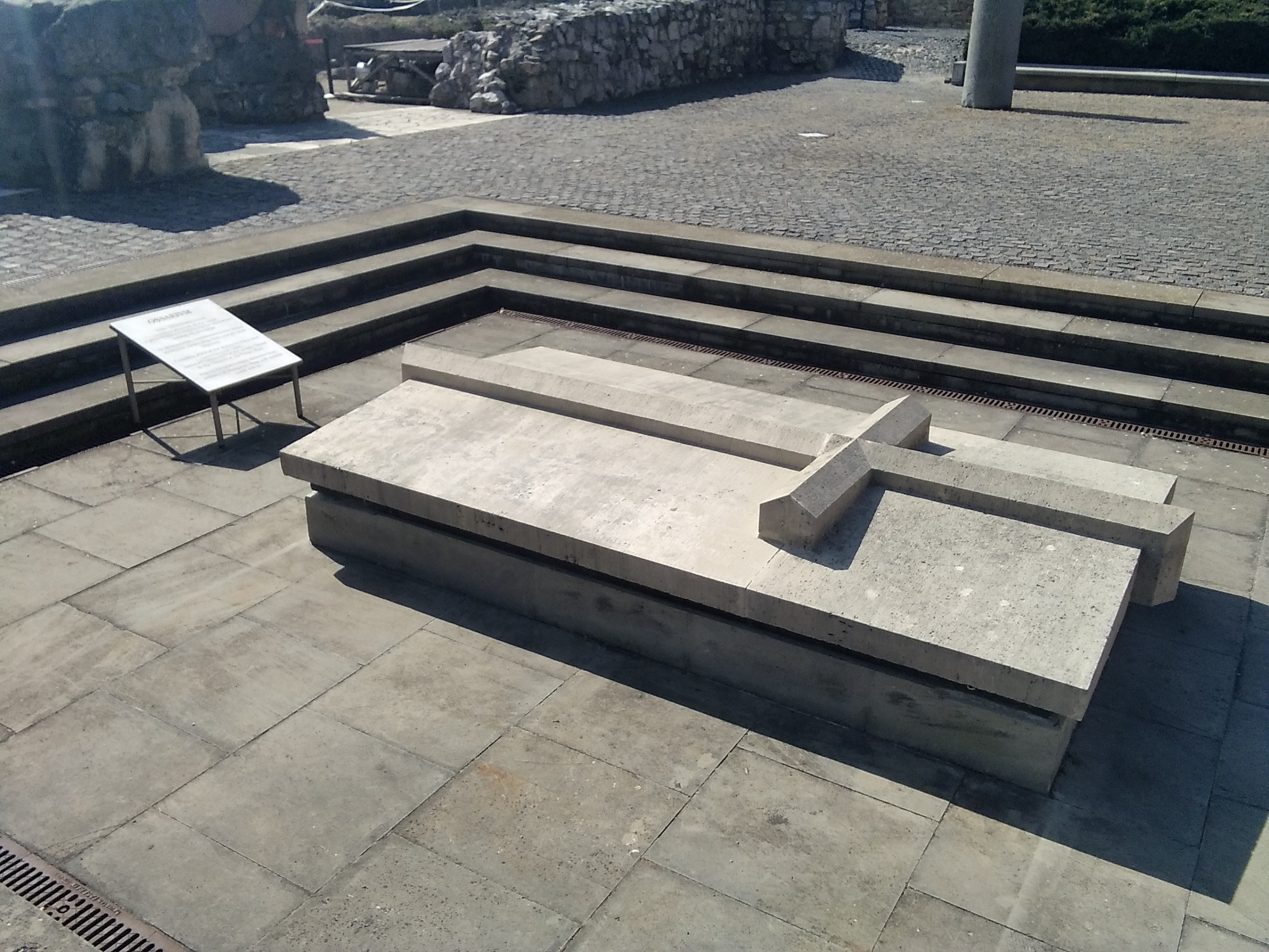 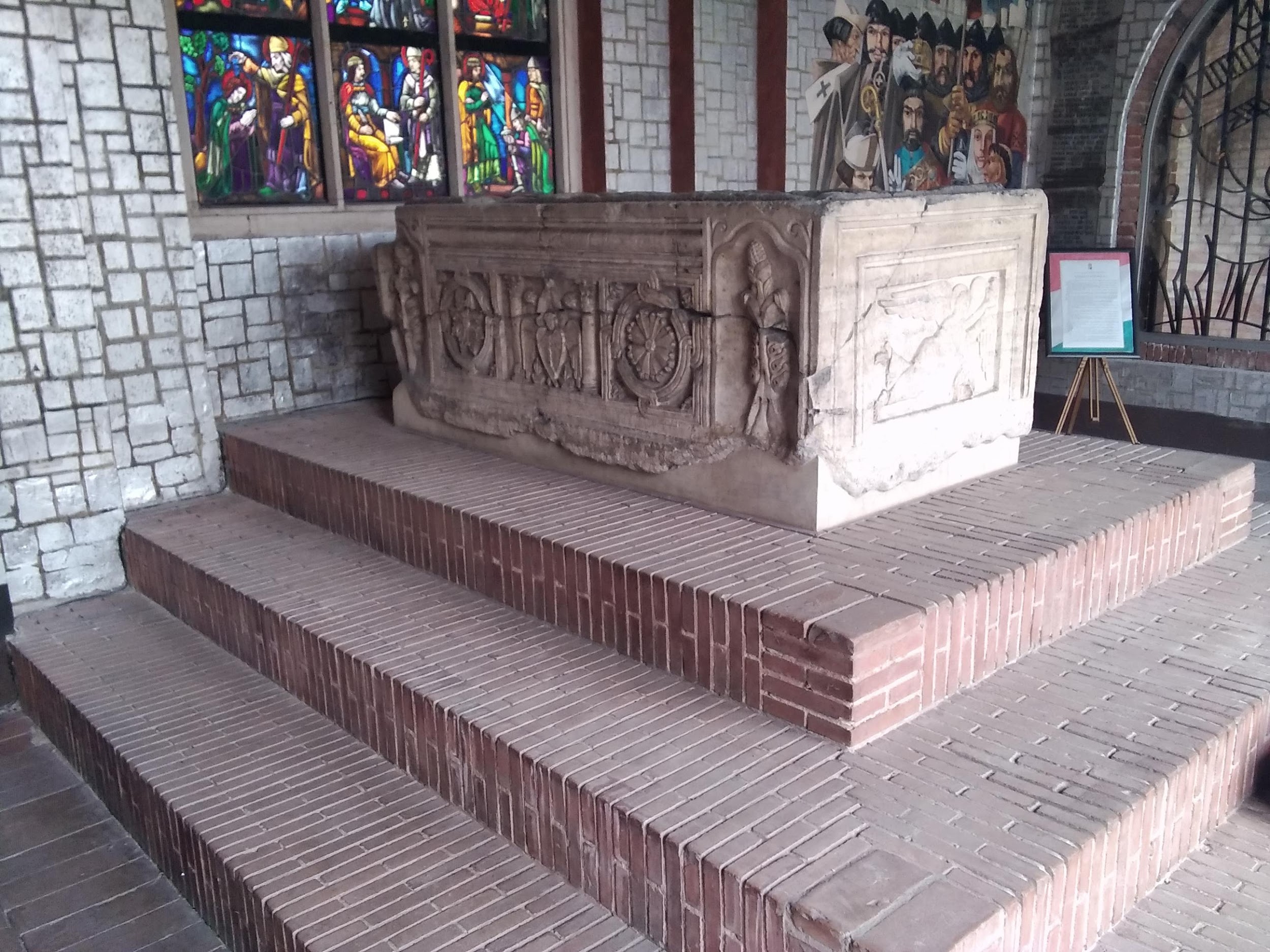 Szent István kőszarkofágja a Szent István-mauzóleumban
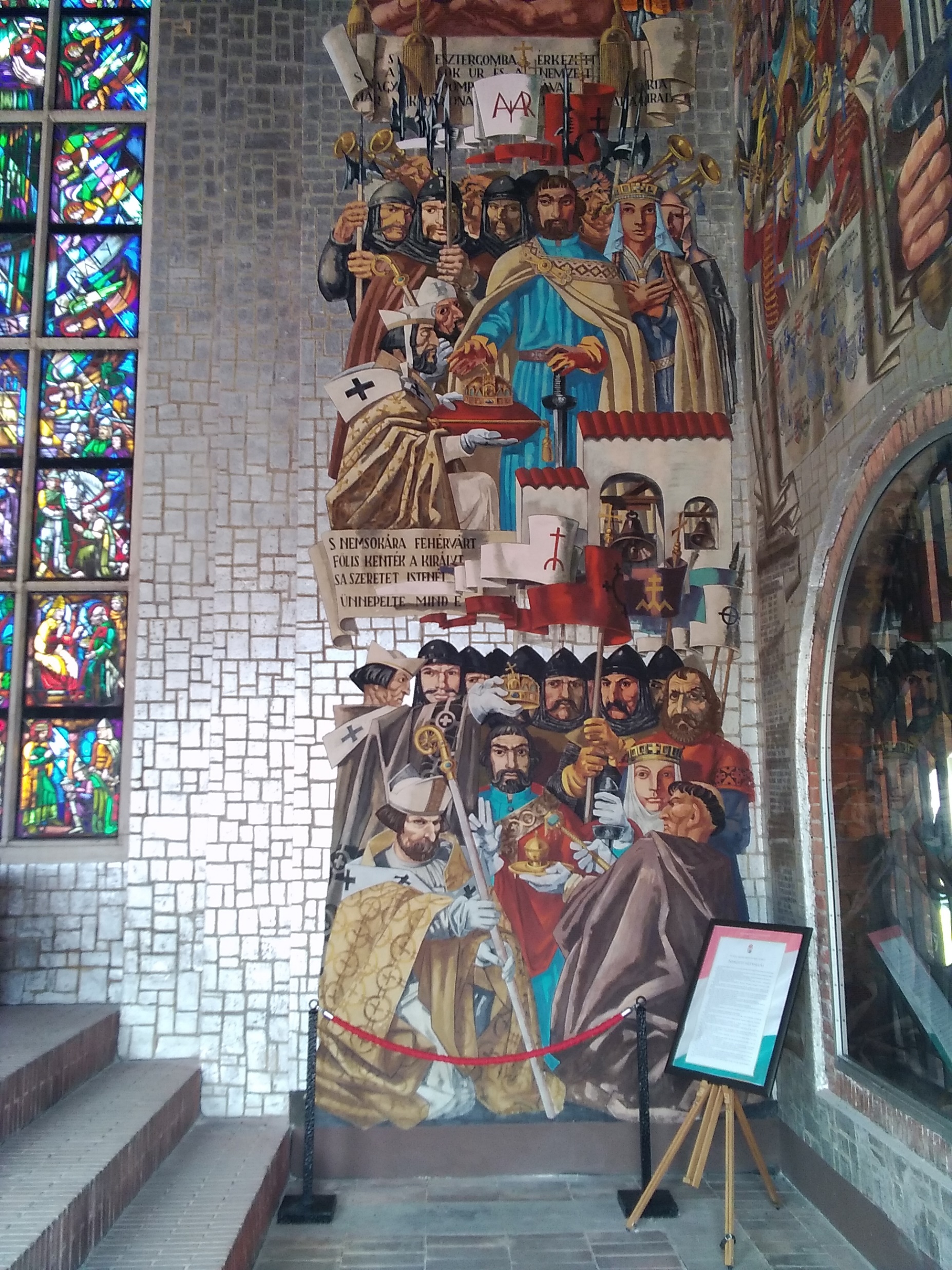 Szent István koronázása Aba-Novák Vilmos falfestményén a Szent István-mauzóleum oldalfalán
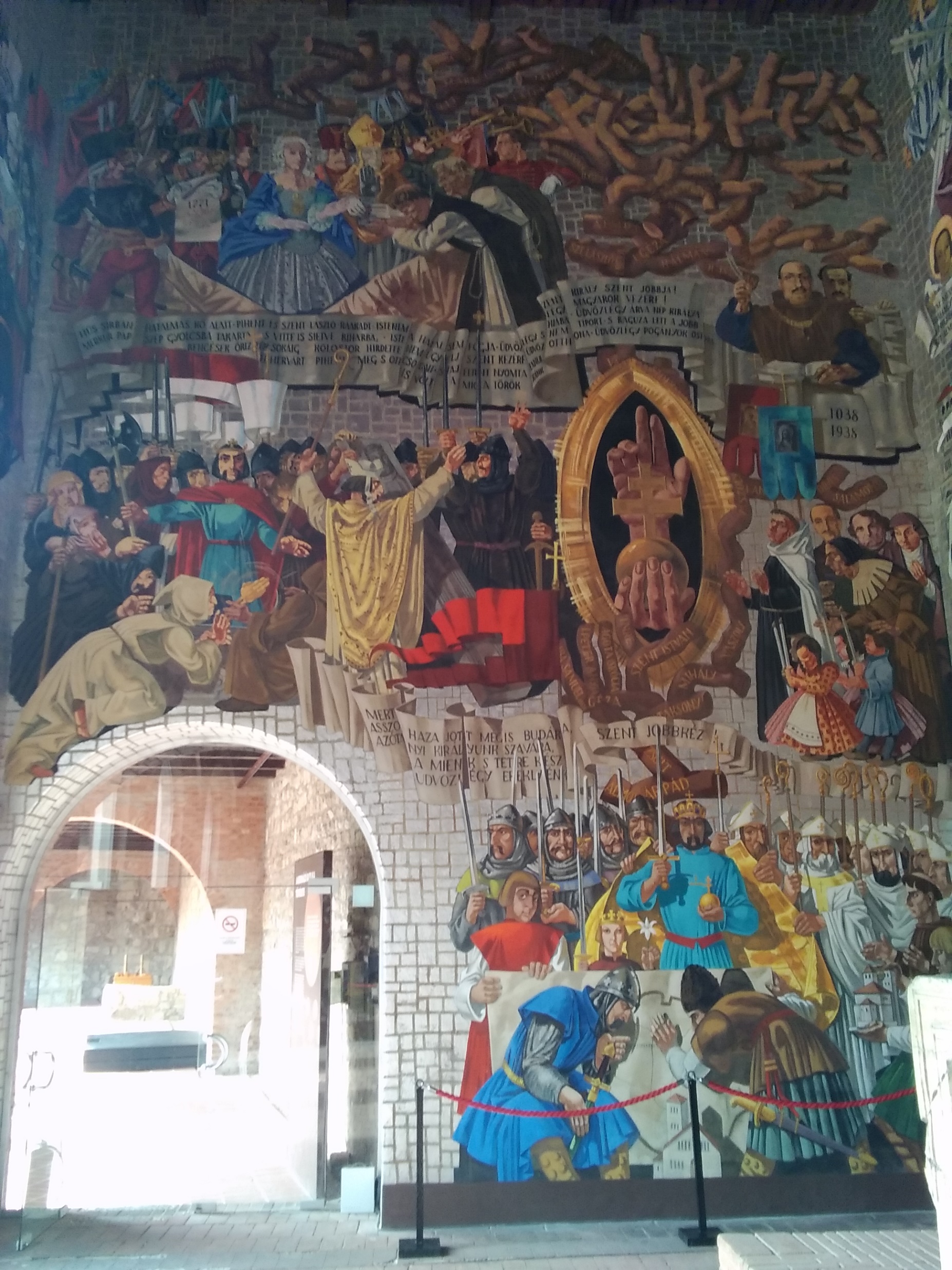 A Szent Jobb kiemelése Aba-Novák Vilmos falfestményén a Szent István-mauzóleum oldalfalán
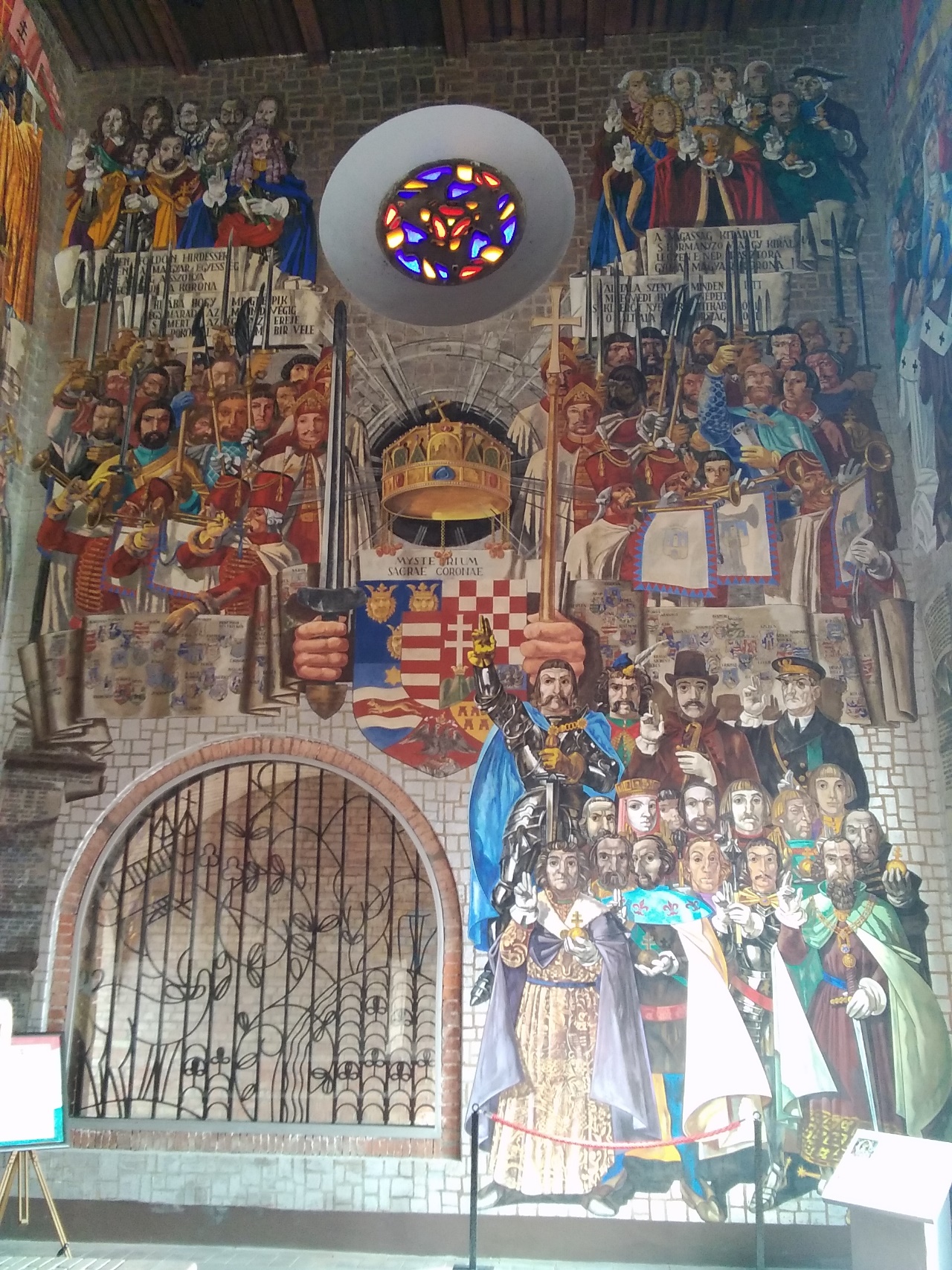 A magyar királyok és kormányzók eskütétele a Szent Koronára Aba-Novák Vilmos falfestményén a Szent István-mauzóleum oldalfalán
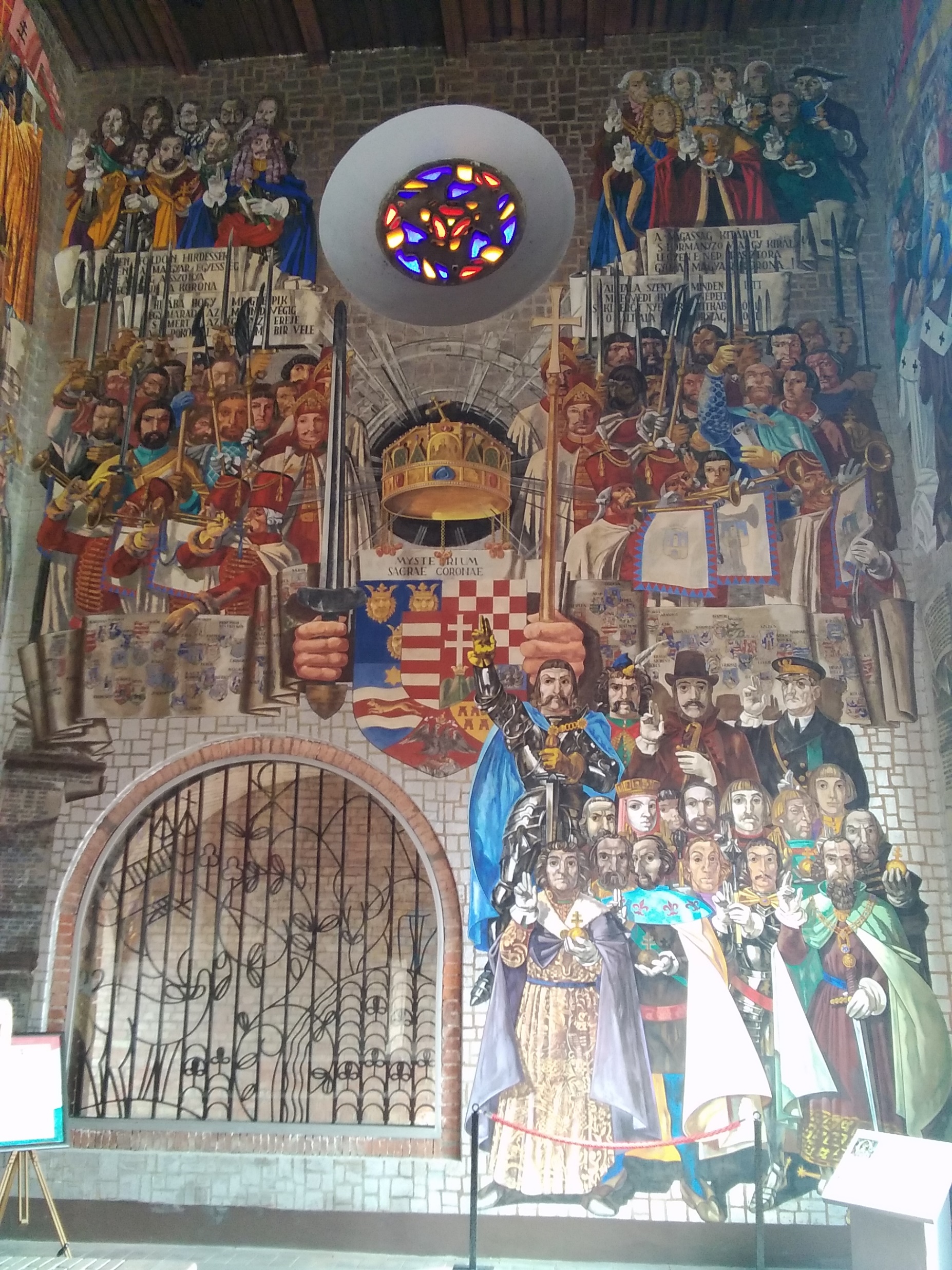 A magyar királyok és kormányzók eskütétele a Szent Koronára Aba-Novák Vilmos falfestményén a Szent István-mauzóleum oldalfalán (részlet)
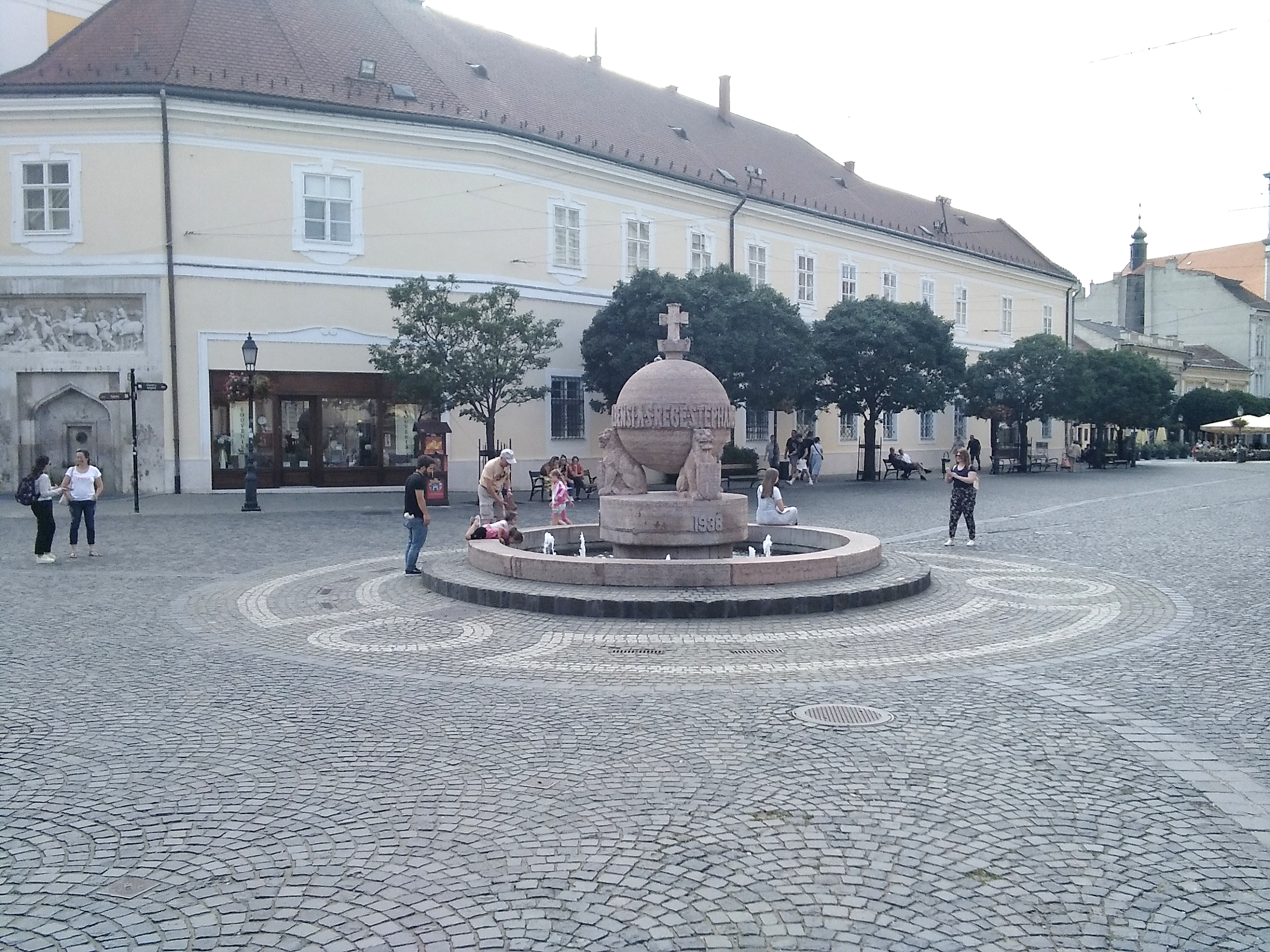 Az Országalma díszkút
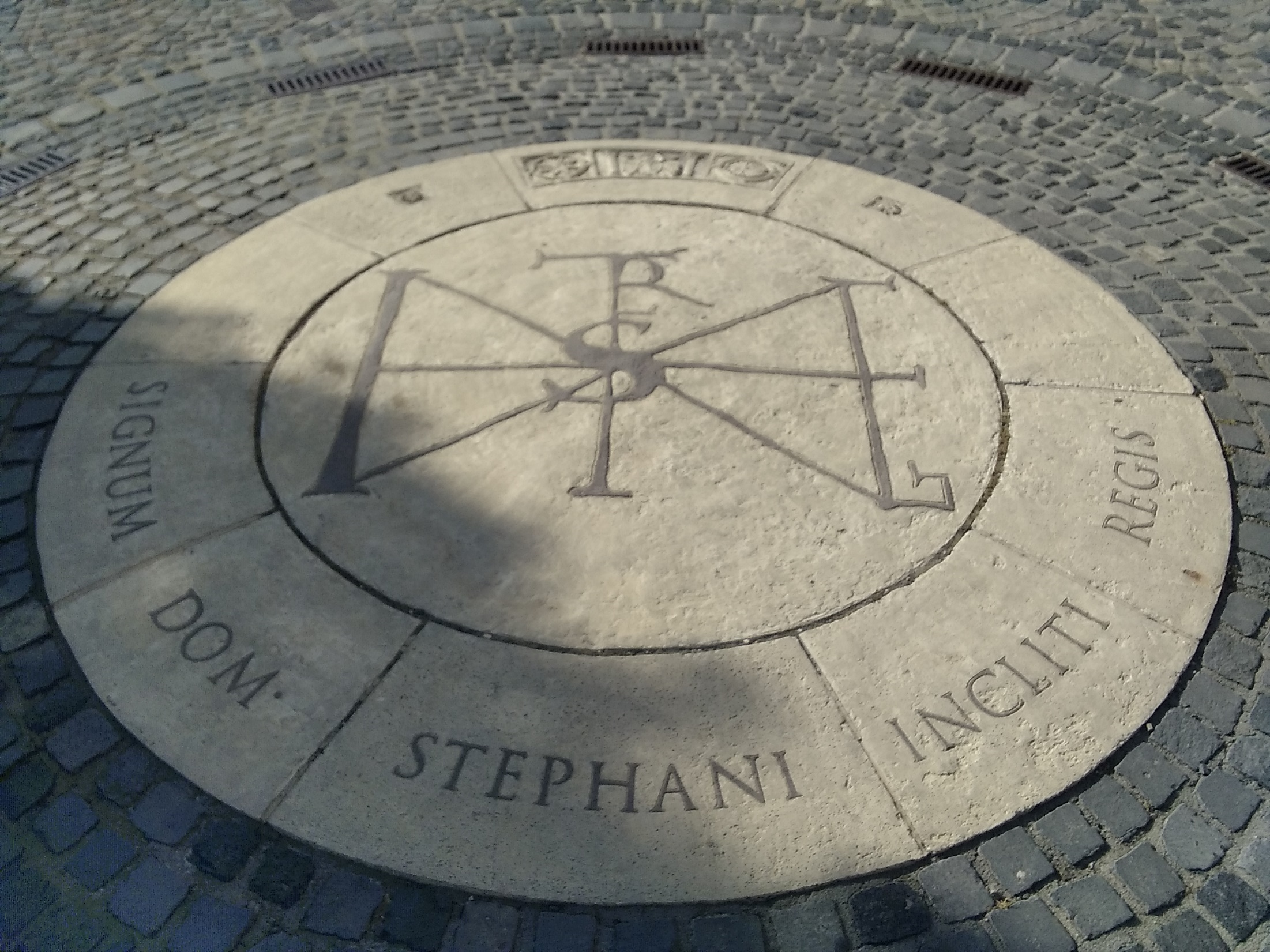 A Szent István-emlékjel
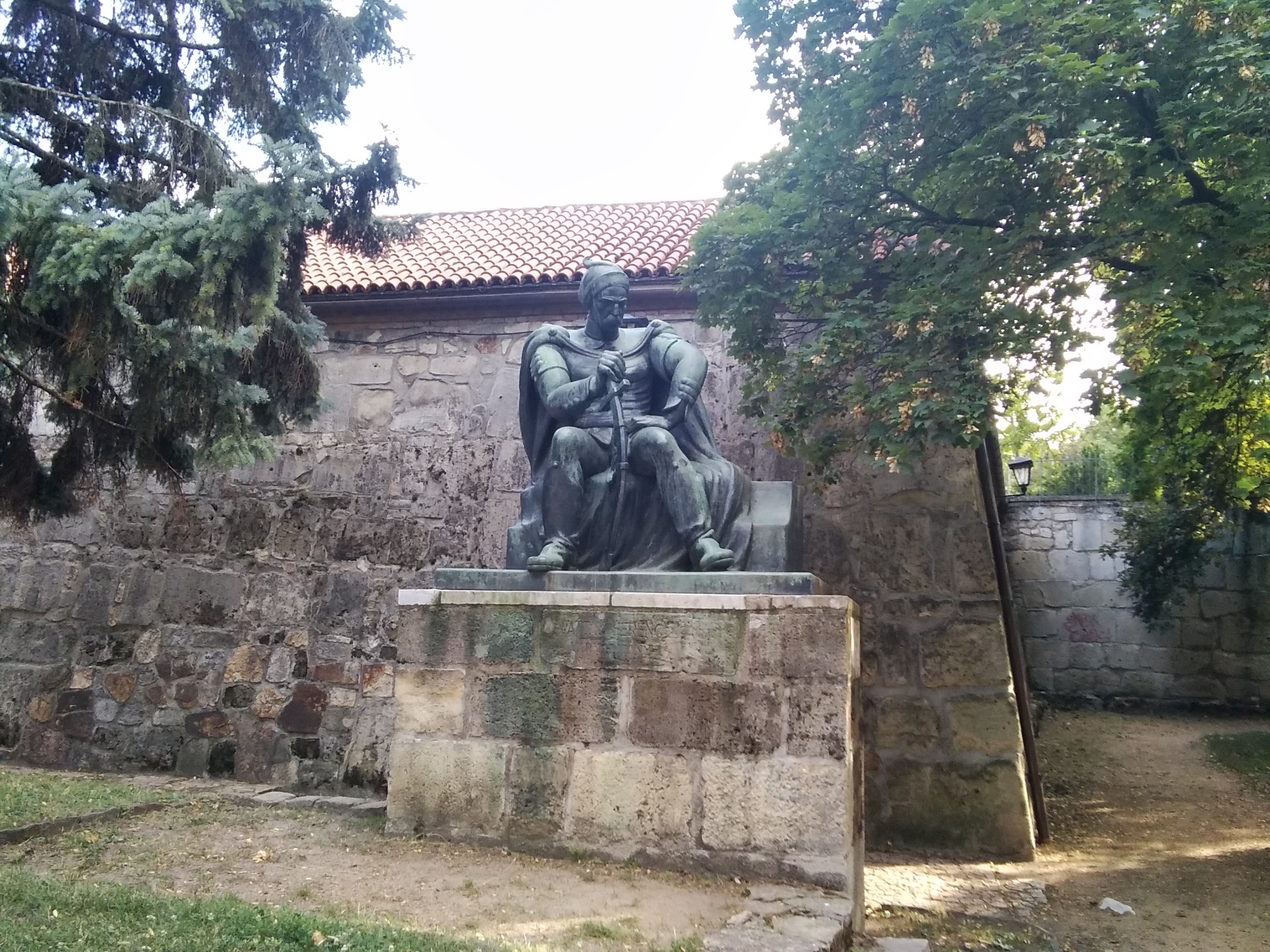 Wathay Ferenc (1568-1609 után) székesfehérvári alkapitány ülőszobra, háttérben a várfal maradványa
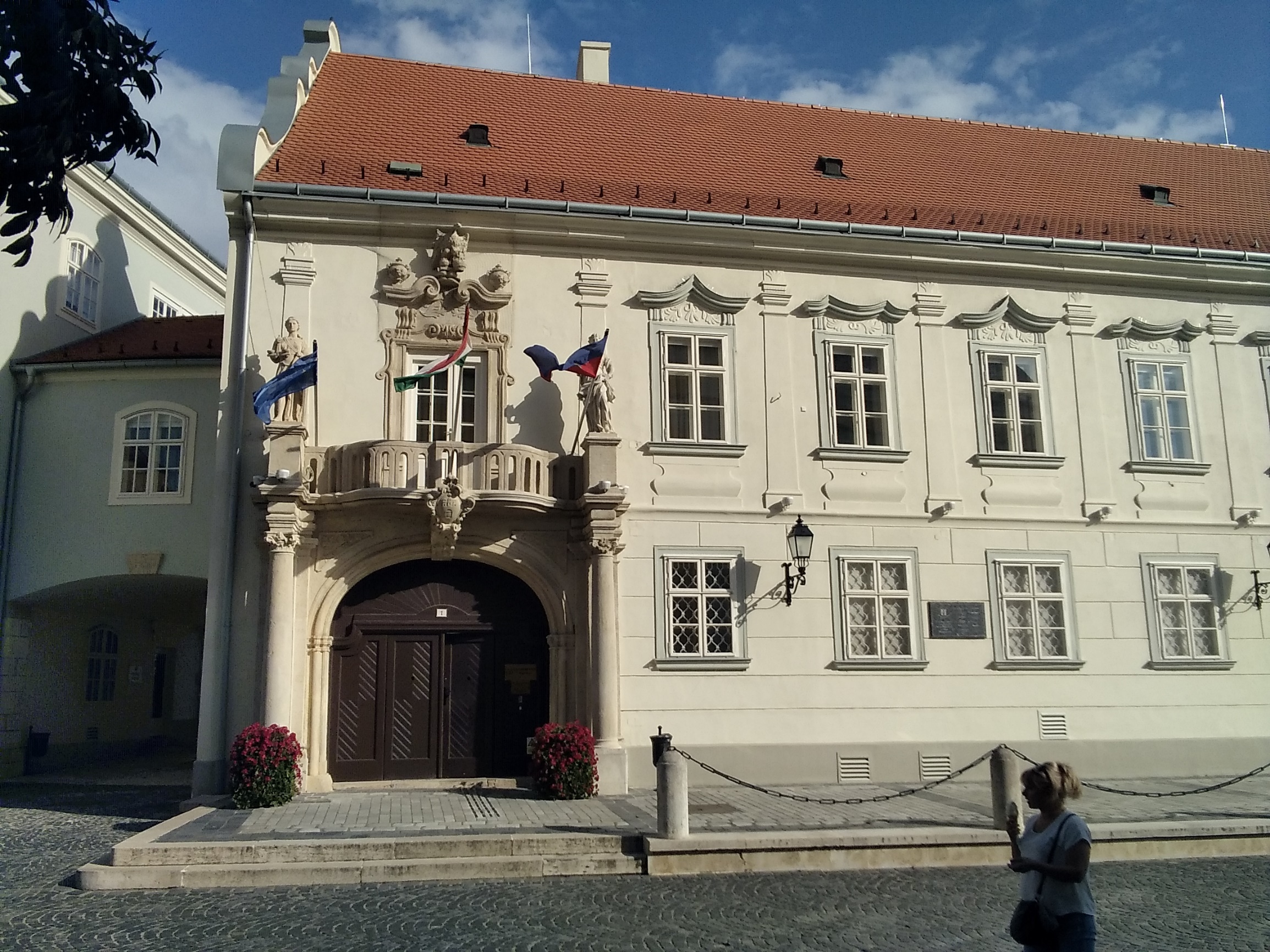 A városháza 17-18. századi épületrészének kapuzata
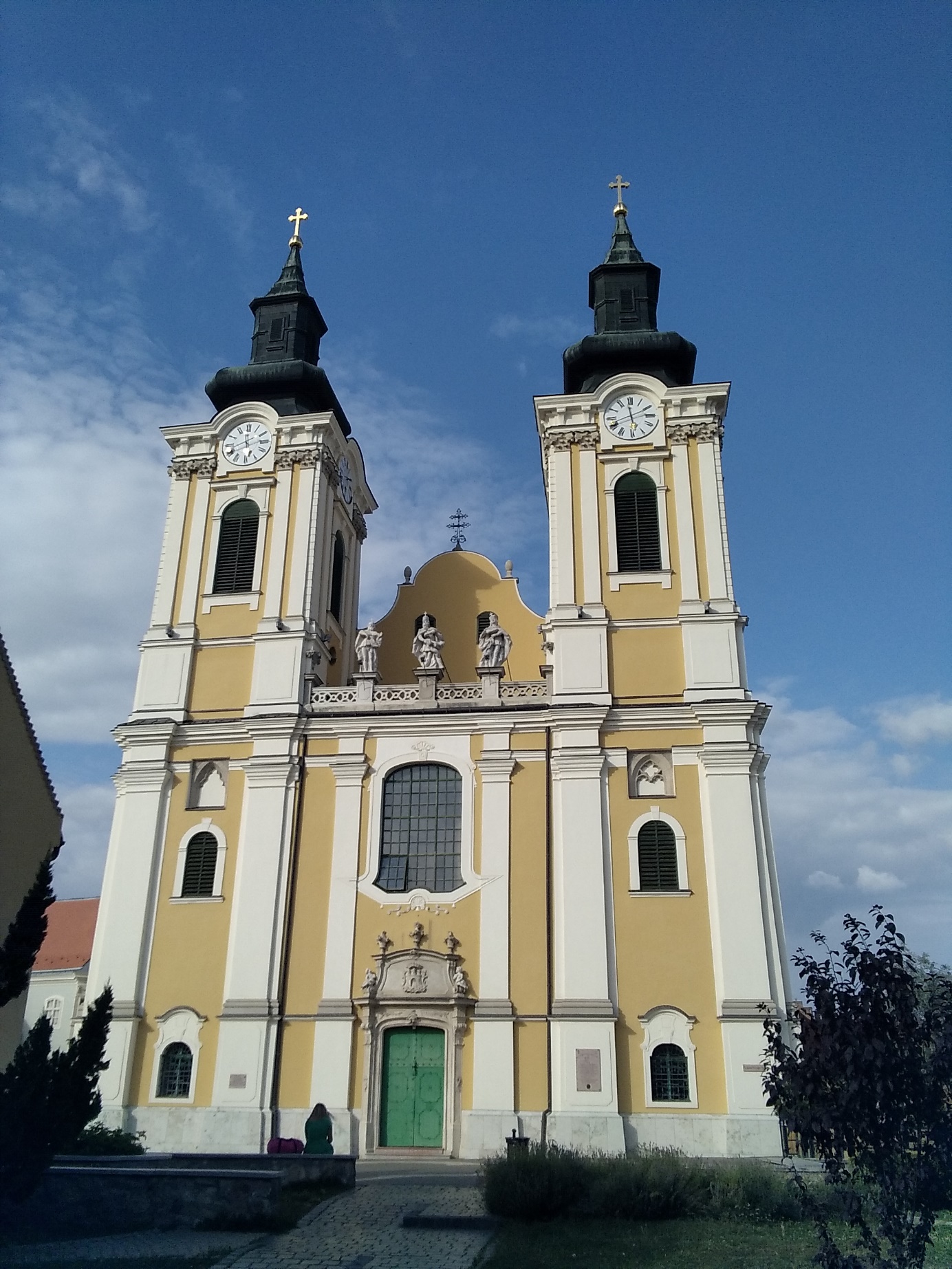 A Szent István-
székesegyház
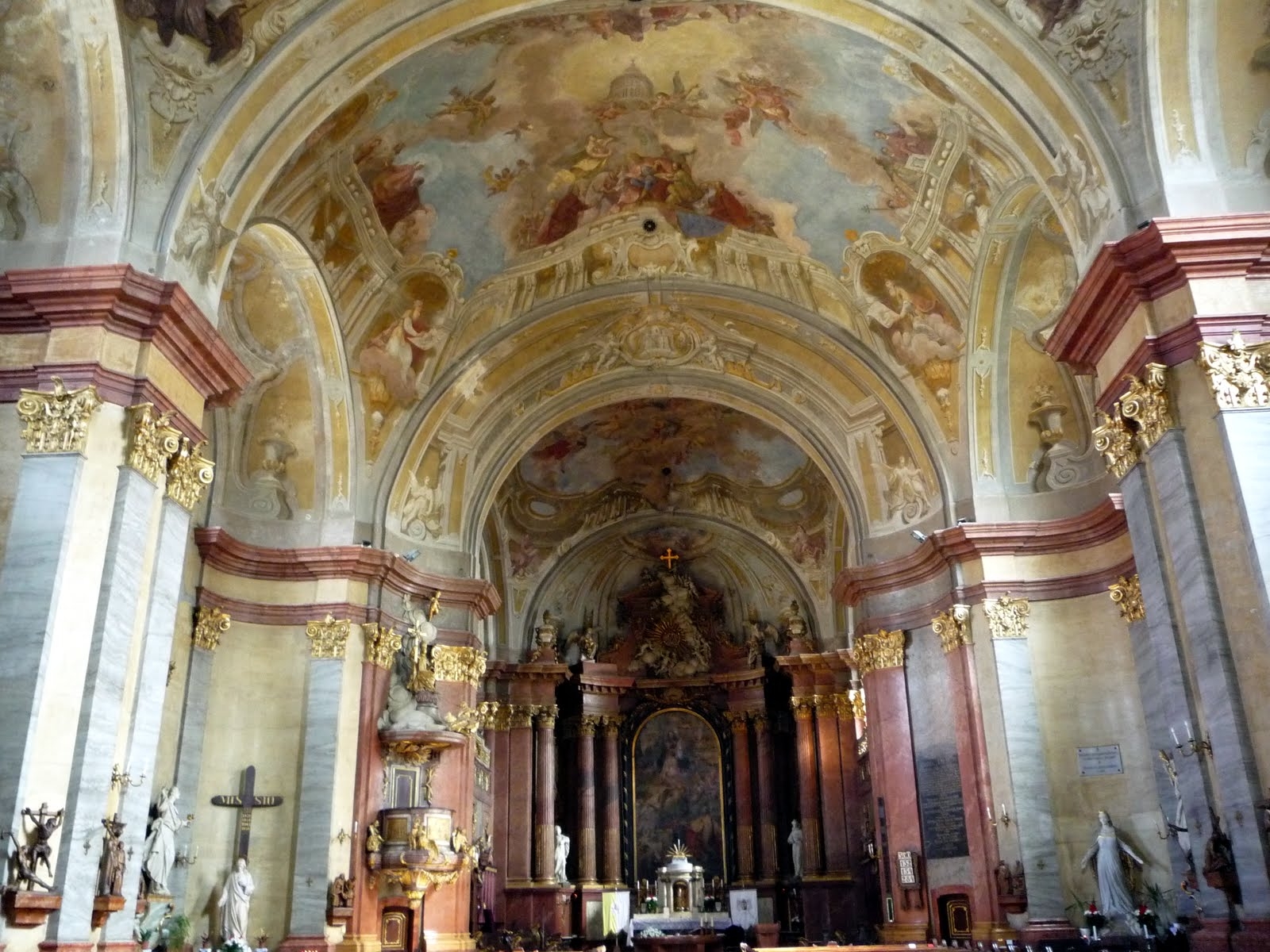 A Szent István-
székesegyház belső tere
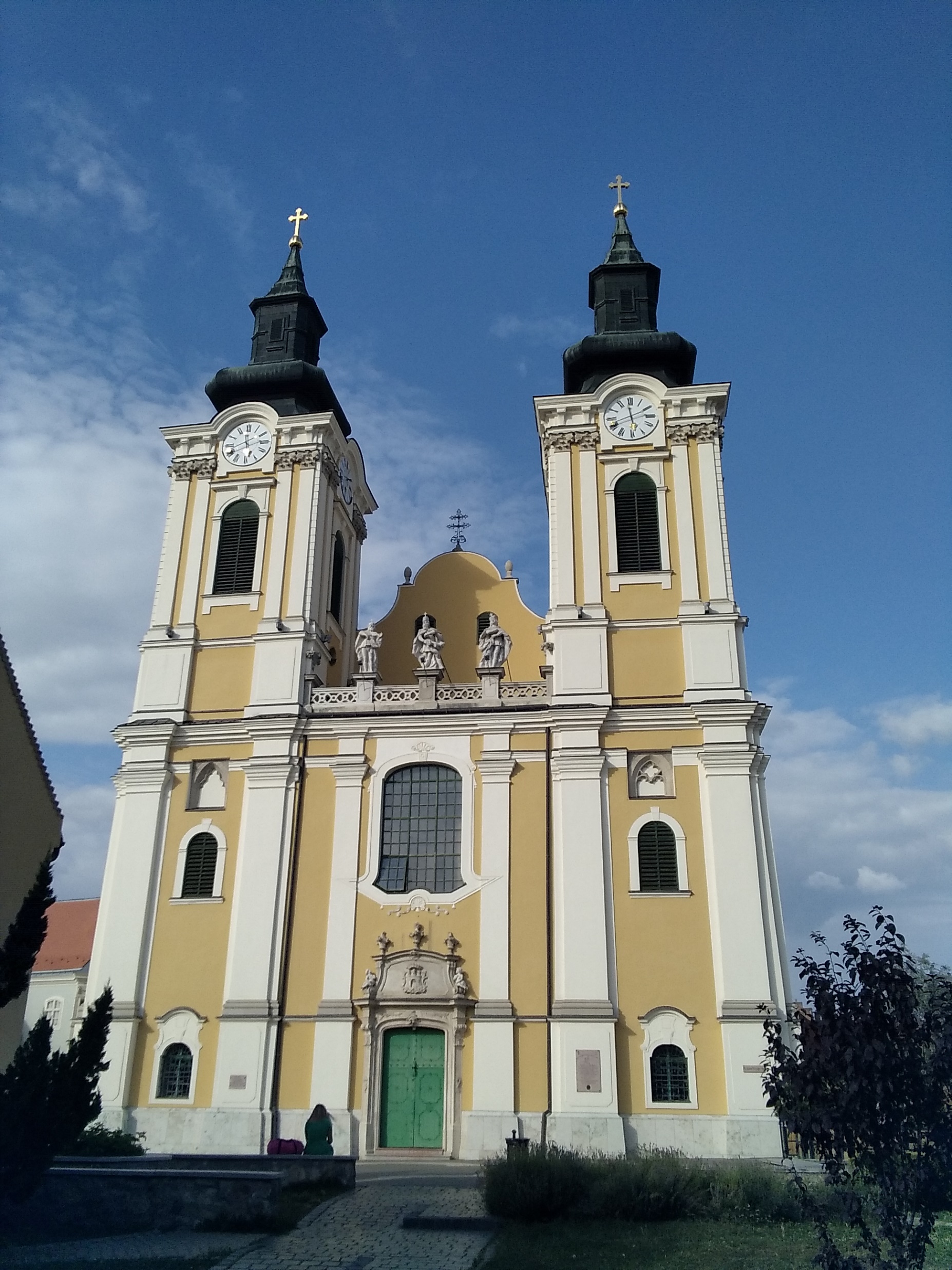 A Szent István-
székesegyház főhomlokzata
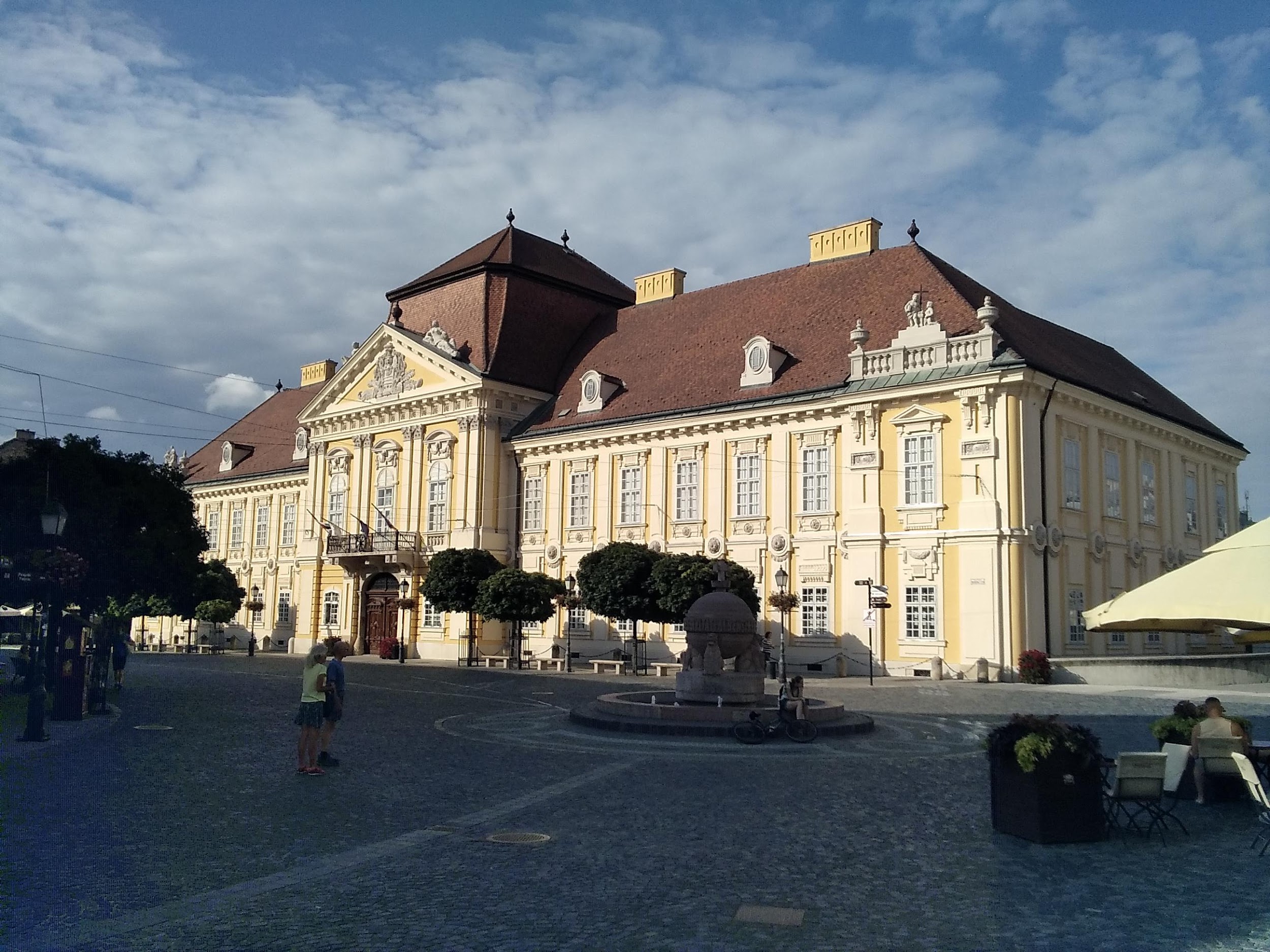 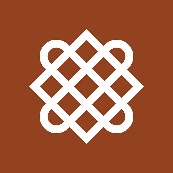 A Püspöki Palota
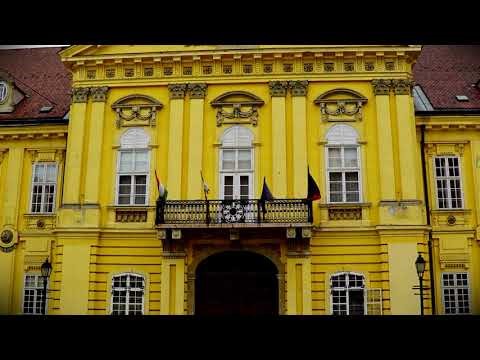 Feladatok a Középkori Romkertben és a székesfehérvári belvárosban

Nyomkeresés
Képes krónika (kisfilm):	
− a Koronázó Bazilika (romjai)
− Szent István-mauzóleum
− Országalma (díszkút)
− Wathay Ferenc szobra
− Szent István-székesegyház
Tudáspróba
Drámajáték
Mémkészítés (fakultatív)
Példa egy, a Koronázó Bazilikához kapcsolódó mémre
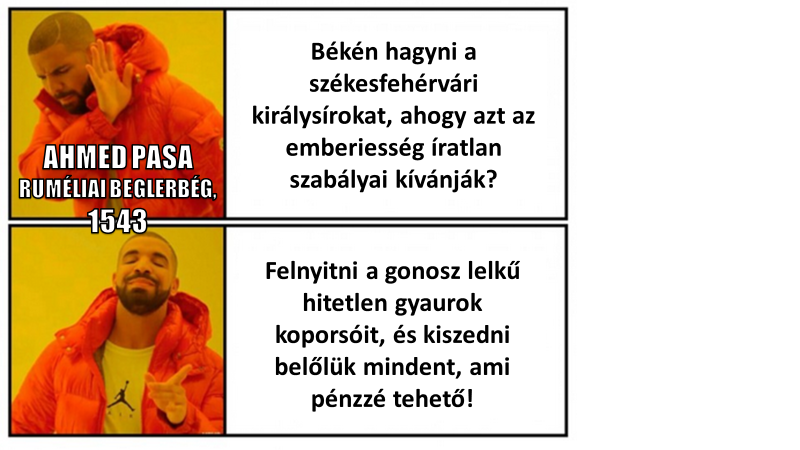